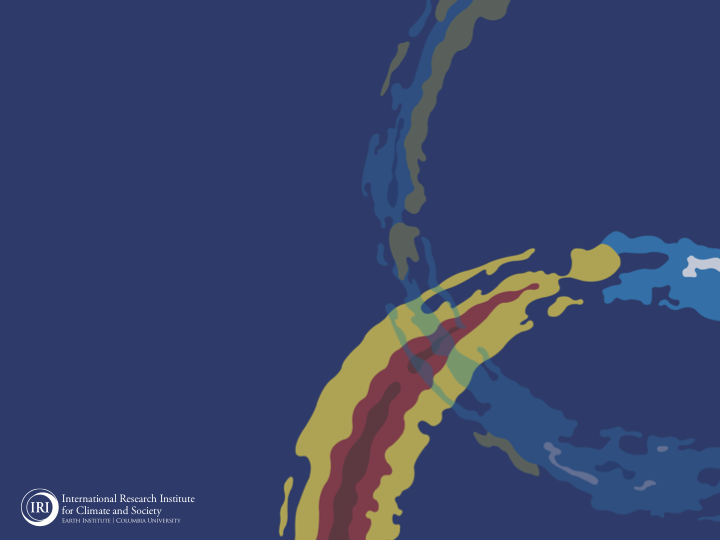 ENSO and Climate Outlook  
in Feb 2022

Weak La Nina conditions still continue.
How Long this Kiddo can stay?
M. Azhar Ehsan
 (azhar@iri.columbia.edu)
Associate Research Scientist
IRI ENSO and Climate Forecast Lead
Jeffery Turmelle and Jing Yuan: forecast processing and web updates
Cuihua Li: Draft PowerPoint development
IRI’s Climate Group, led by Dr. Andrew Robertson: Forecast system development, ongoing innovation, and verification
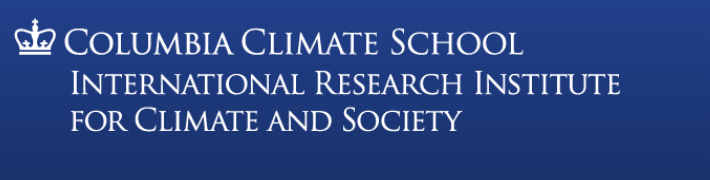 Outline
Observed Oceanic and Atmospheric Conditions in
Tropical Pacific
Indian and Atlantic Basins

ENSO Plume in
NMME and EU 
IRI ENSO Plume

Seasons Outlook of
SST
Precipitation and Temperature

Summary
Summary-Jan2022
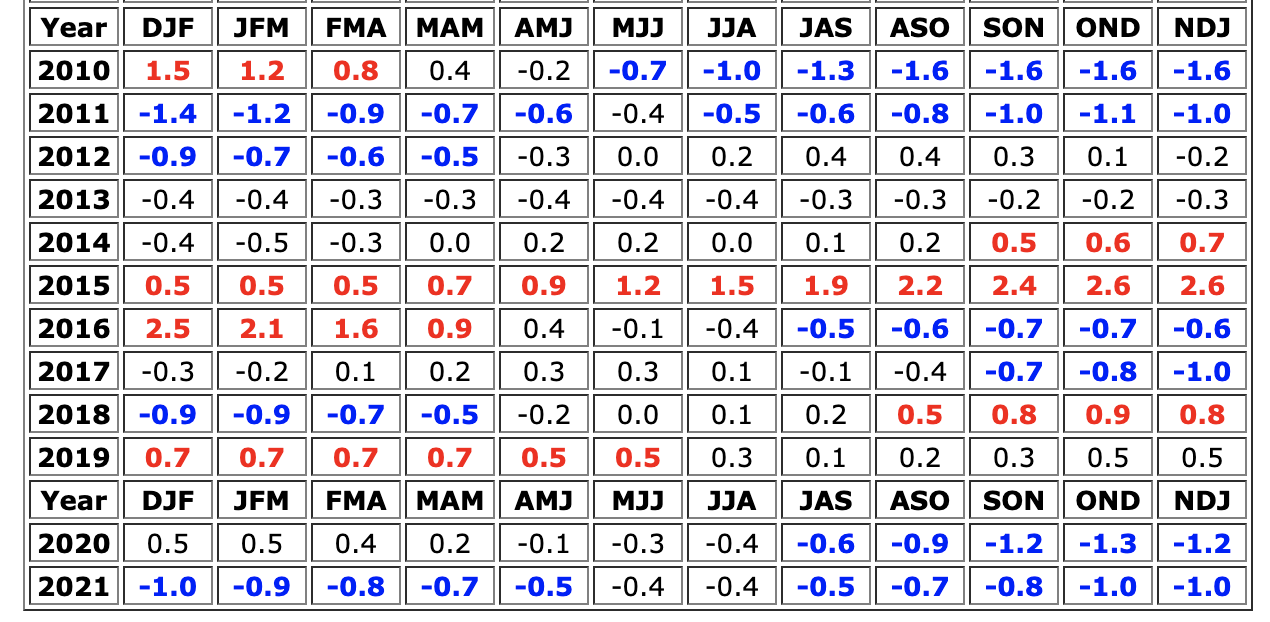 La Nina (Weak) is still there.
Equatorial sea surface temperatures (SSTs) are below-average across the central-eastern Pacific. 
The tropical Pacific Atmospheric conditions are consistent with a weak La Nina.
Current conditions possibly meet the conditions of a COLD ESNO event before its transition to ENSO-neutral in MAM.
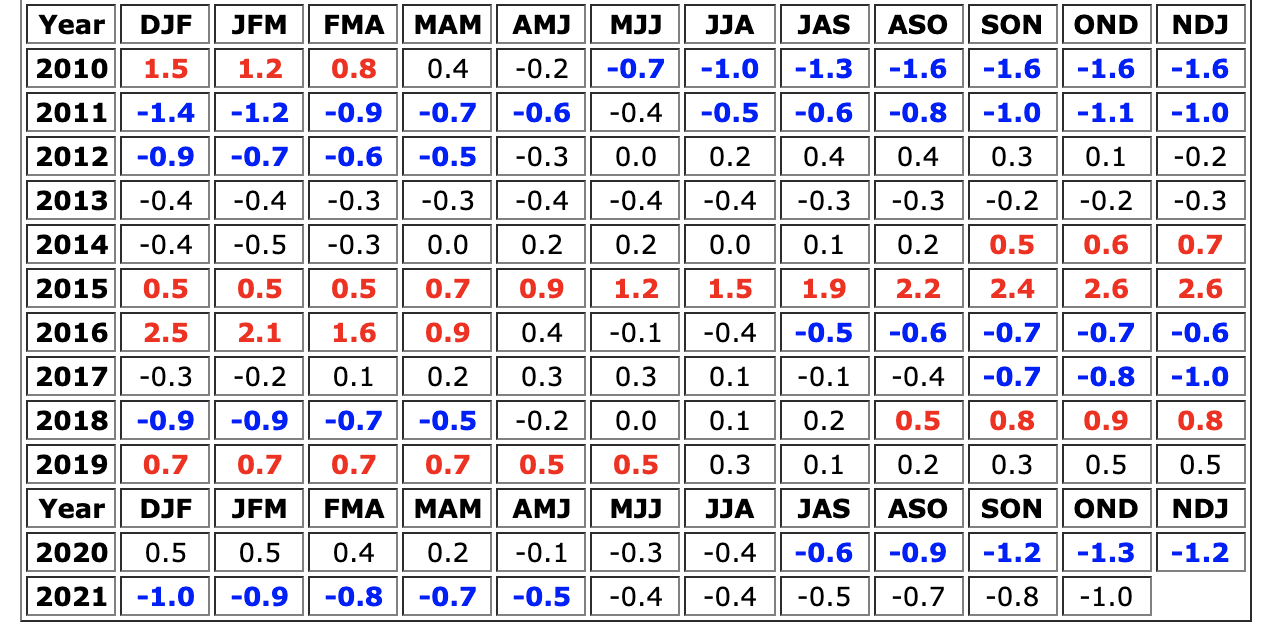 5 Seasons
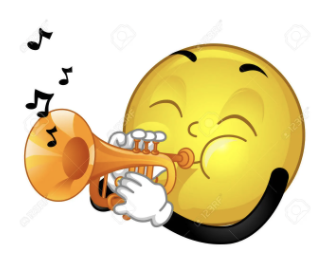 Weekly SST Anomalies 
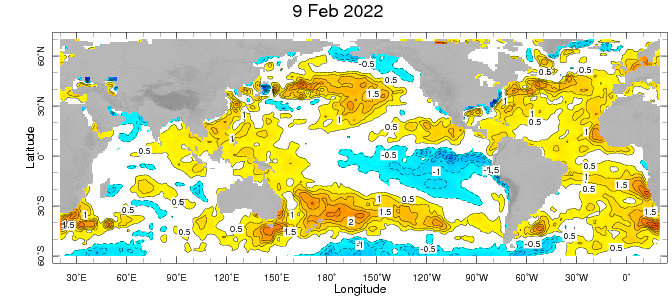 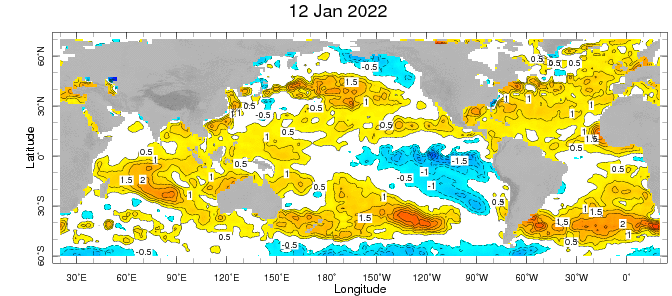 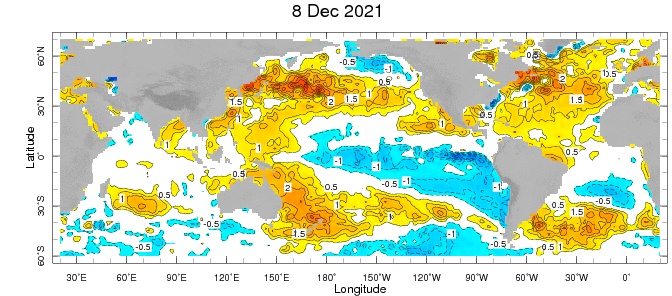 Decline
Jan, 2022
Peak
Dec, 2021
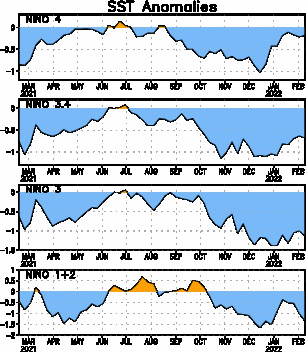 Persistent NINO3.4 values 
cooler than −0.5 °C are 
typical of La Niña, as per CPC Def.
Most recent Value is “-0.7”.
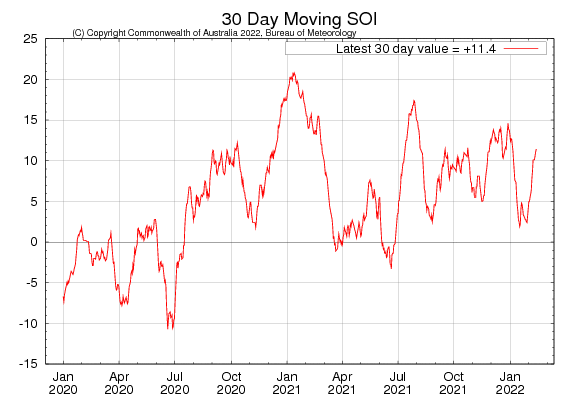 TahitiSLP – DarwinSLP 
ticked Up after a Plunge
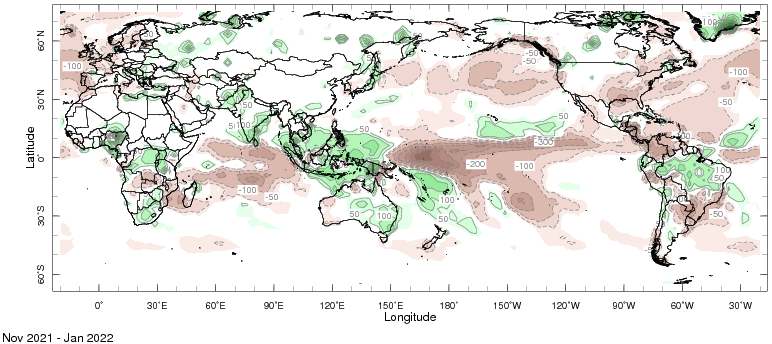 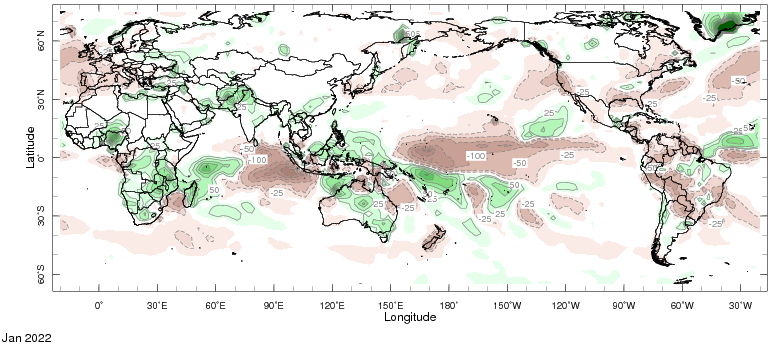 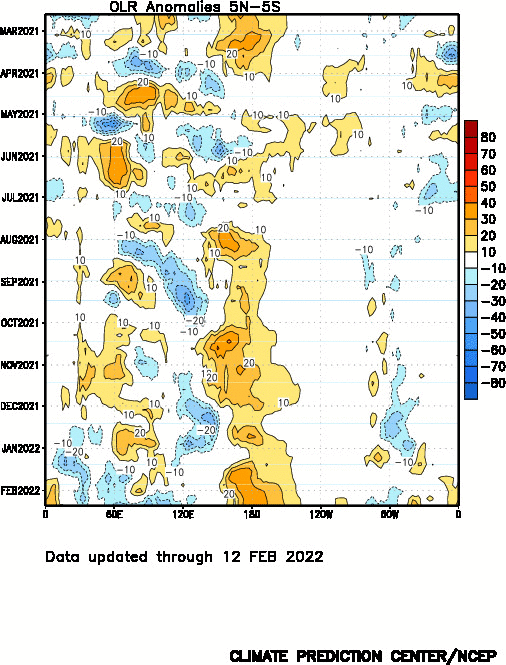 Strengthened!
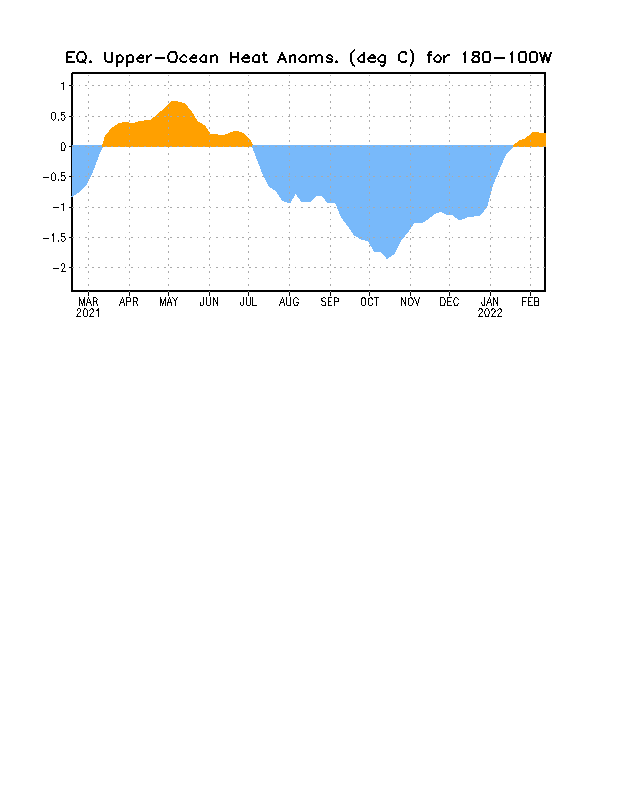 GODAS is used to initialize CCSM4 and CFSv2, among others.
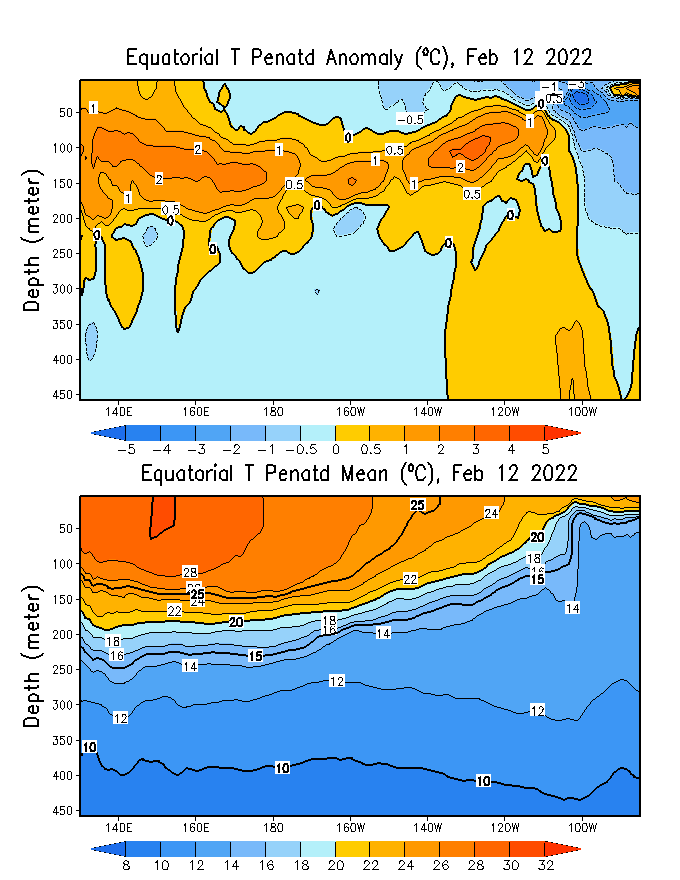 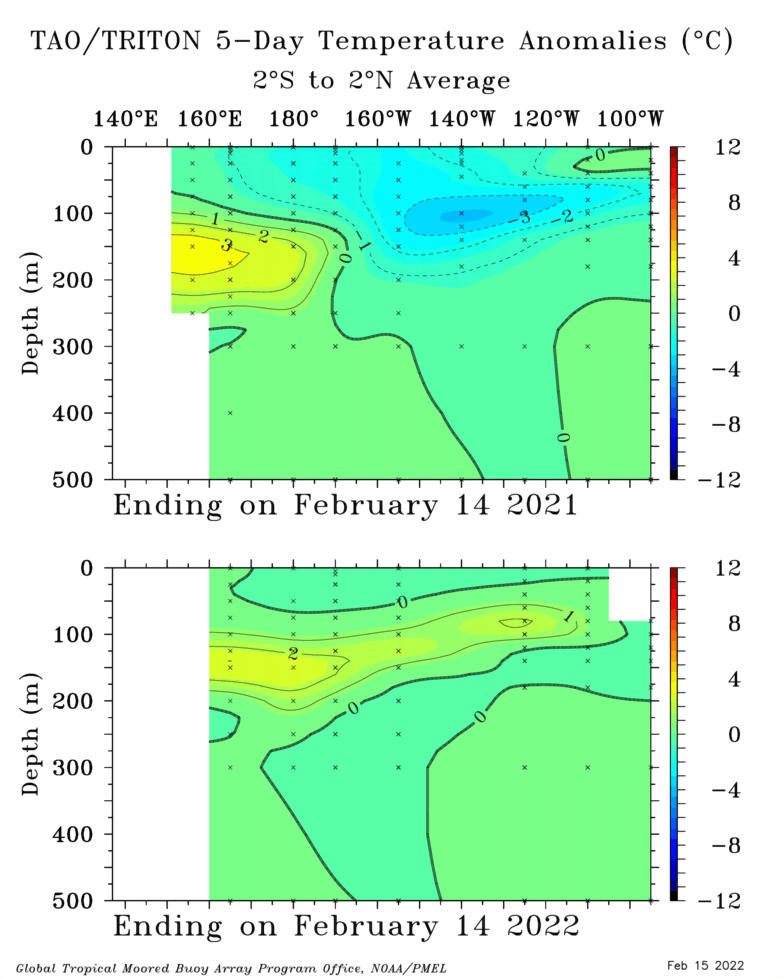 GODAS
2021
2022
But,…
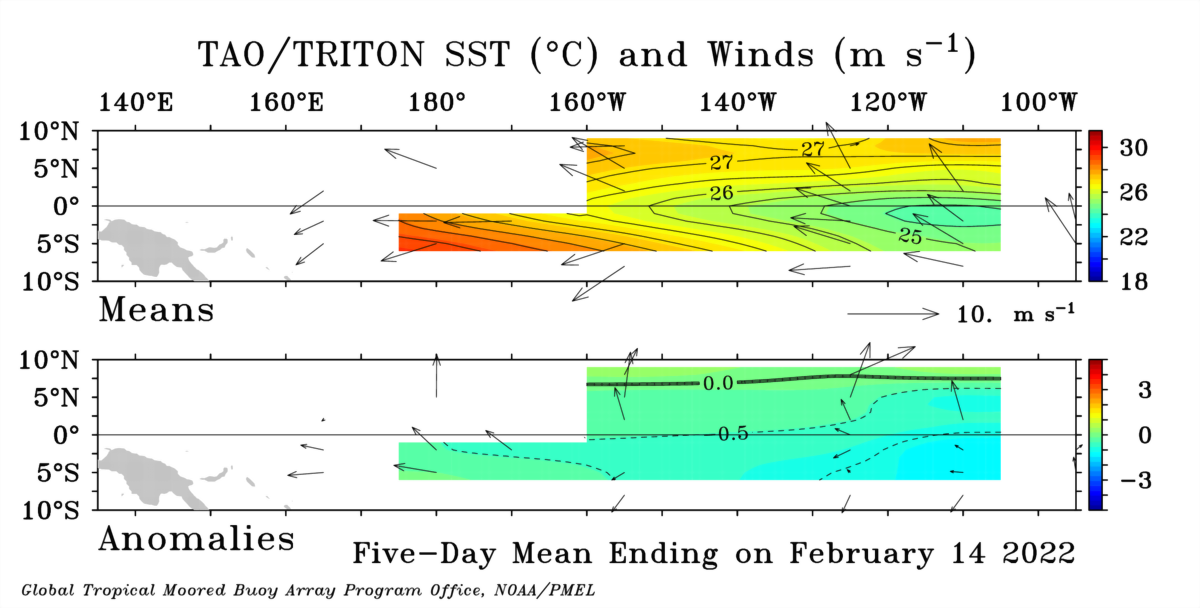 Mean
close to average in the east and stronger than average in the western
ANOM
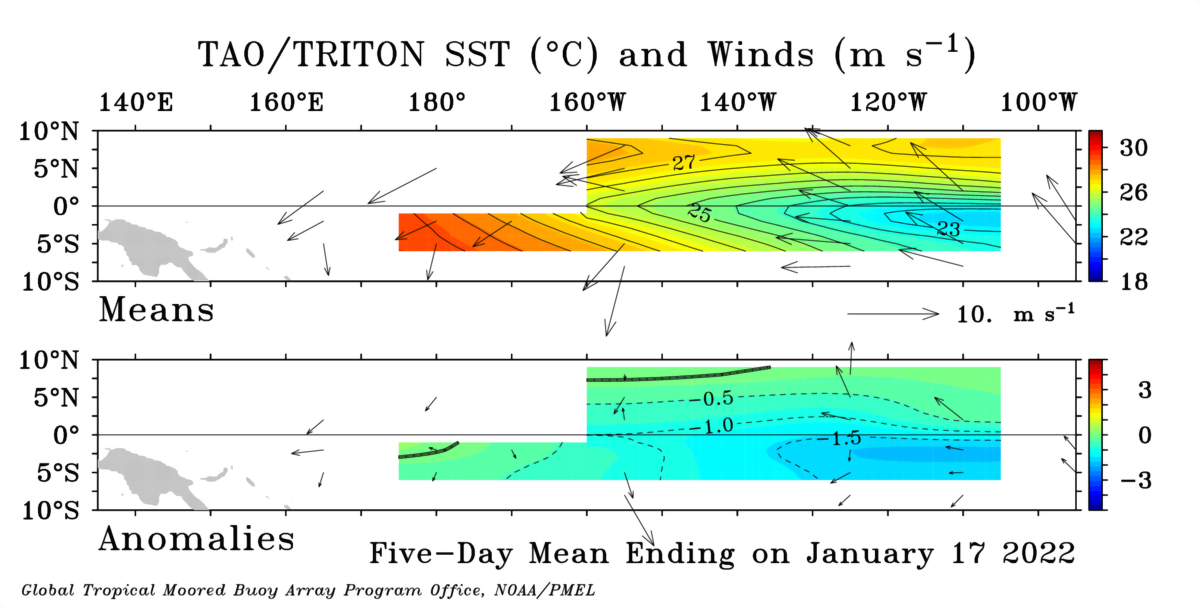 Jan, 2022
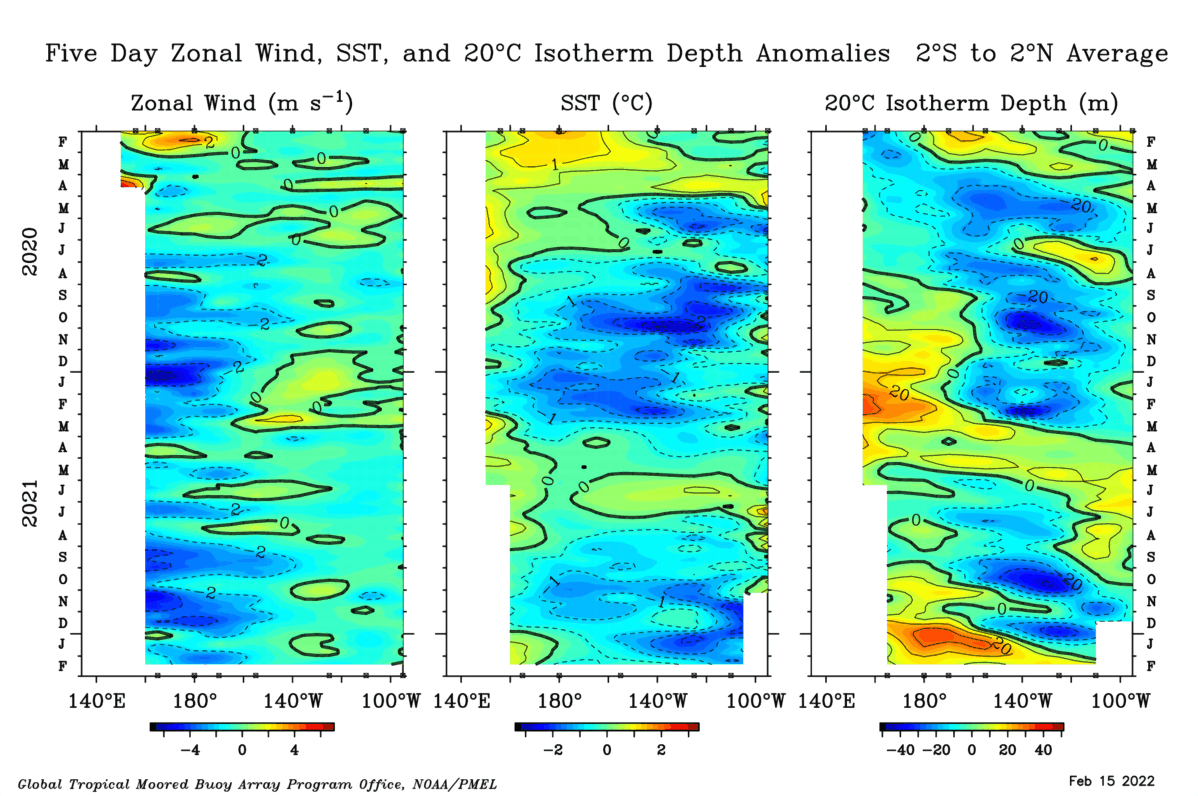 Forecast.
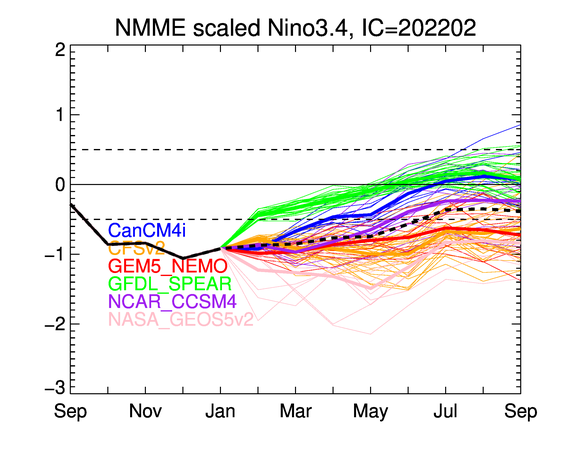 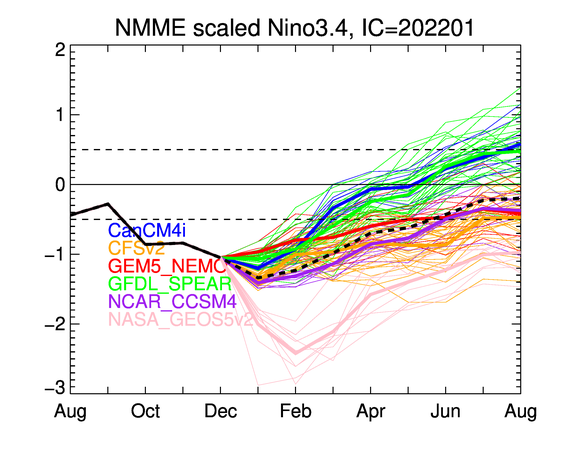 Large spread and Some Disagreements!
Jan, 2022
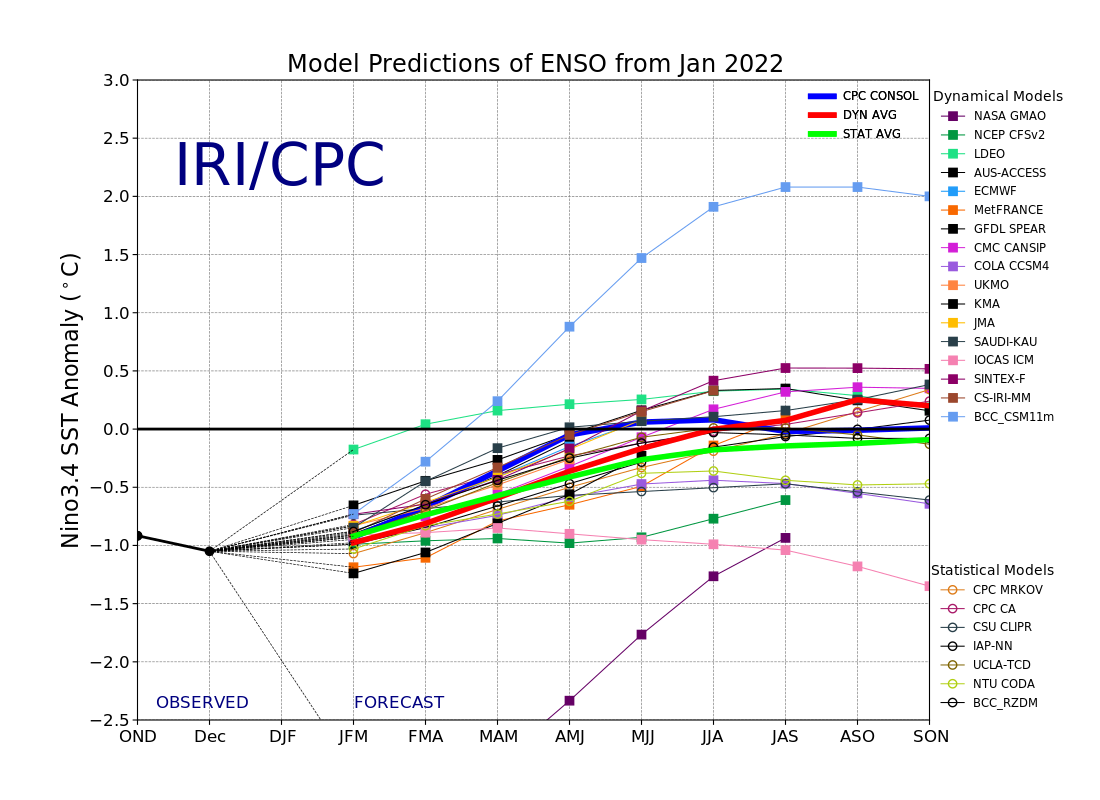 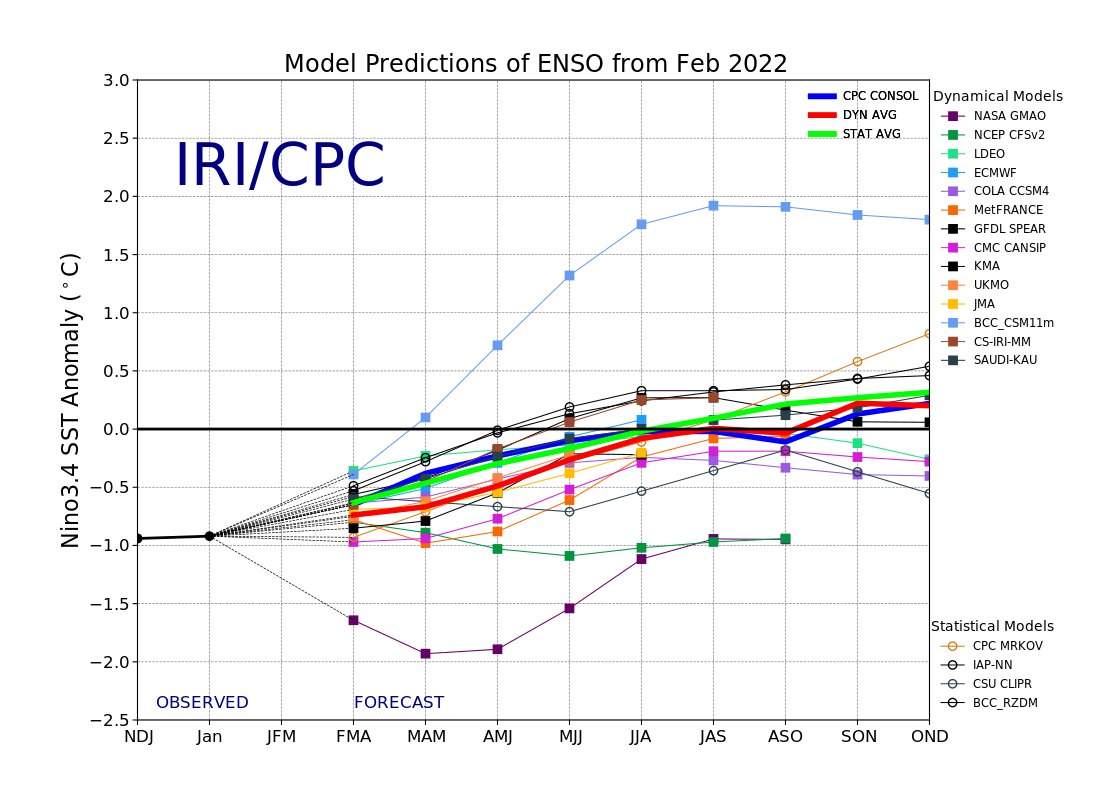 https://iri.columbia.edu/our-expertise/climate/forecasts/enso/current/?enso_tab=enso-sst_table
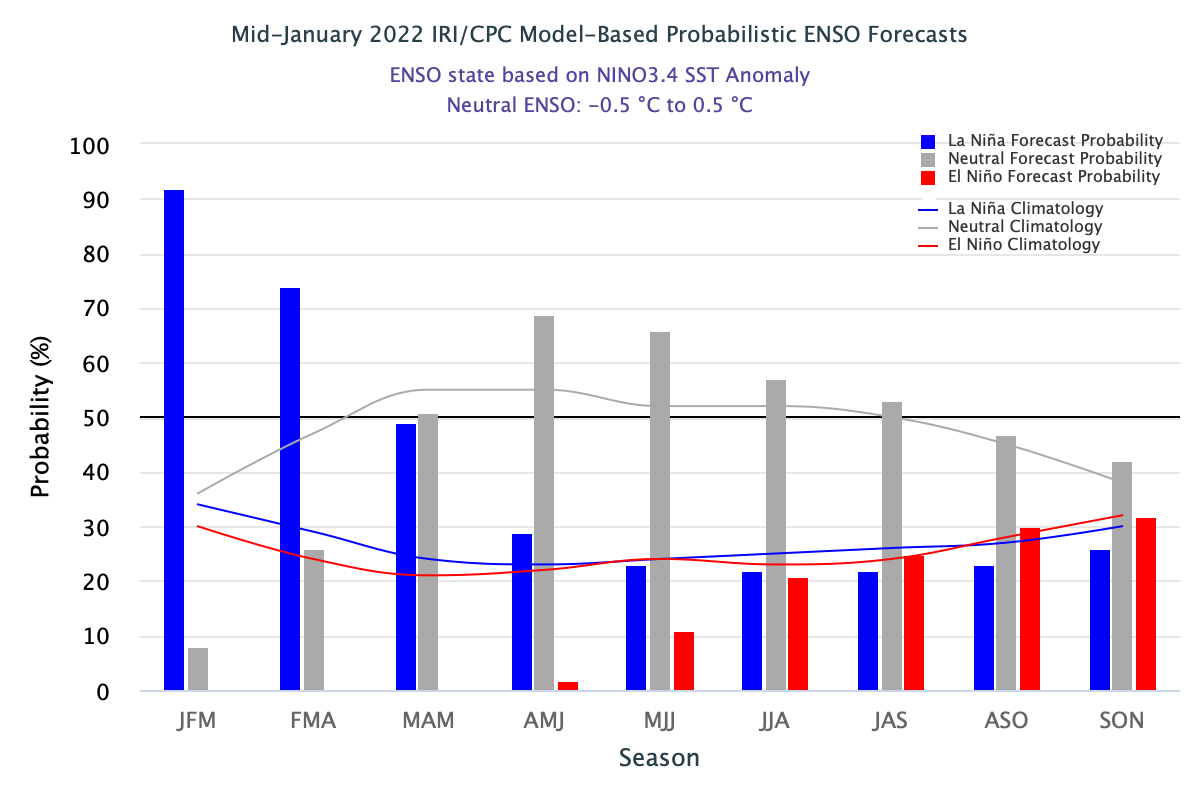 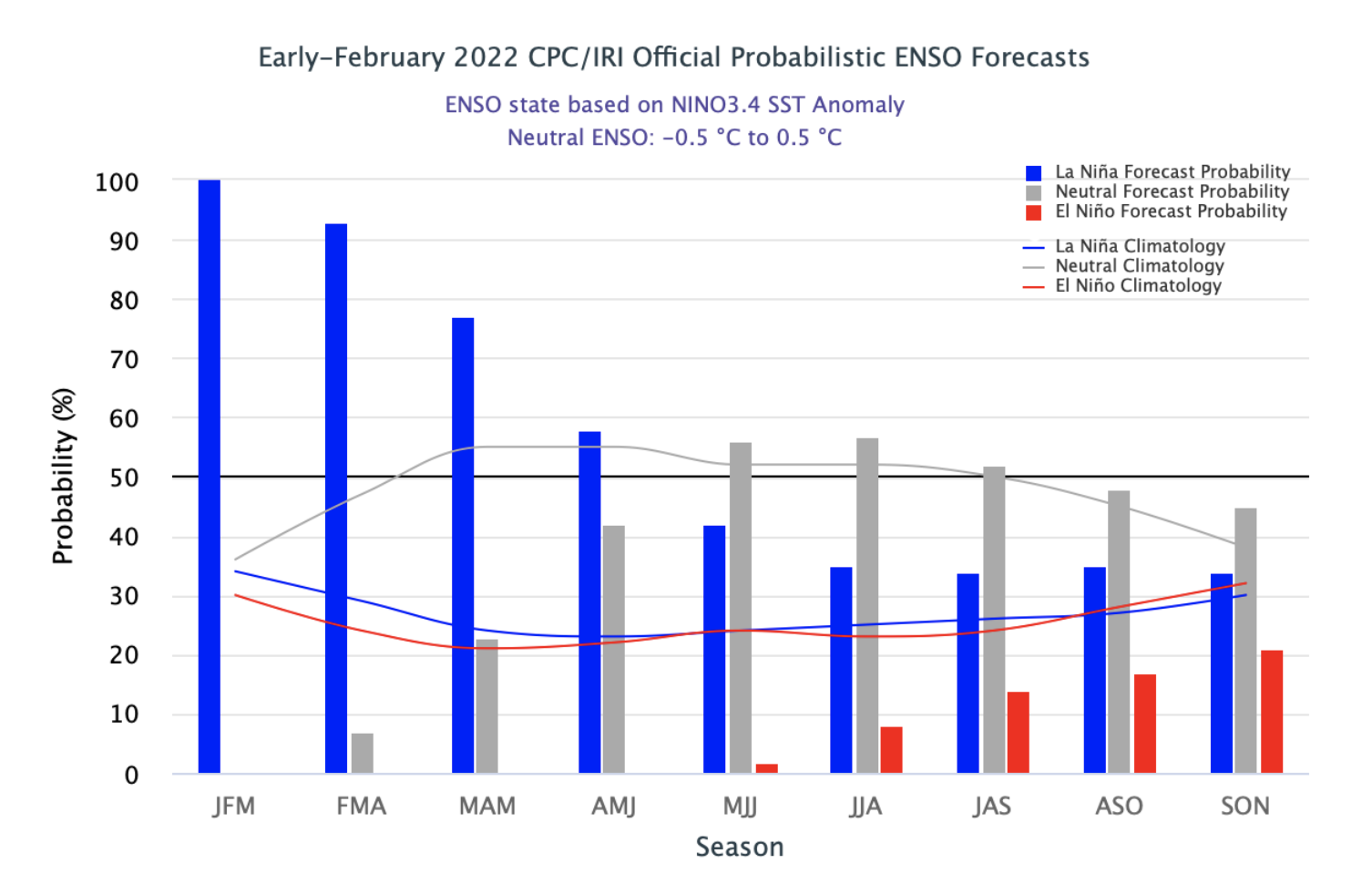 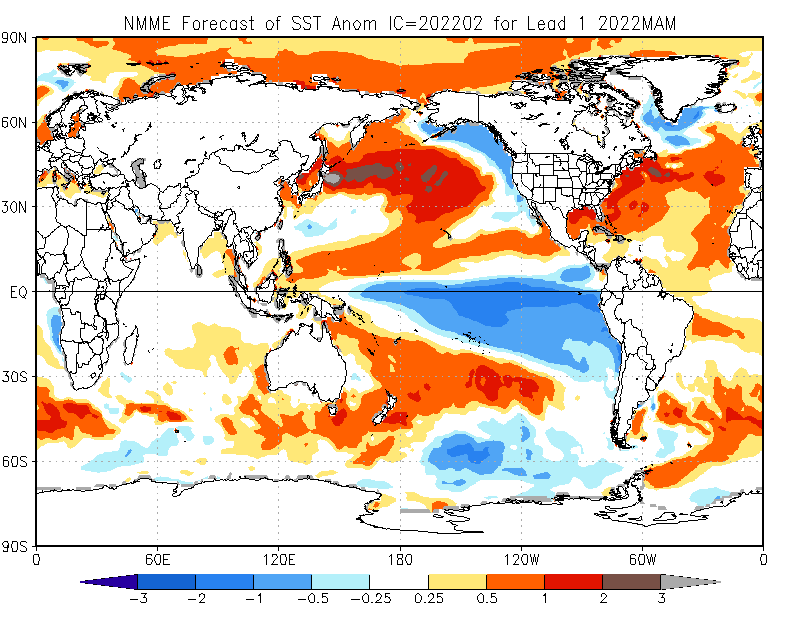 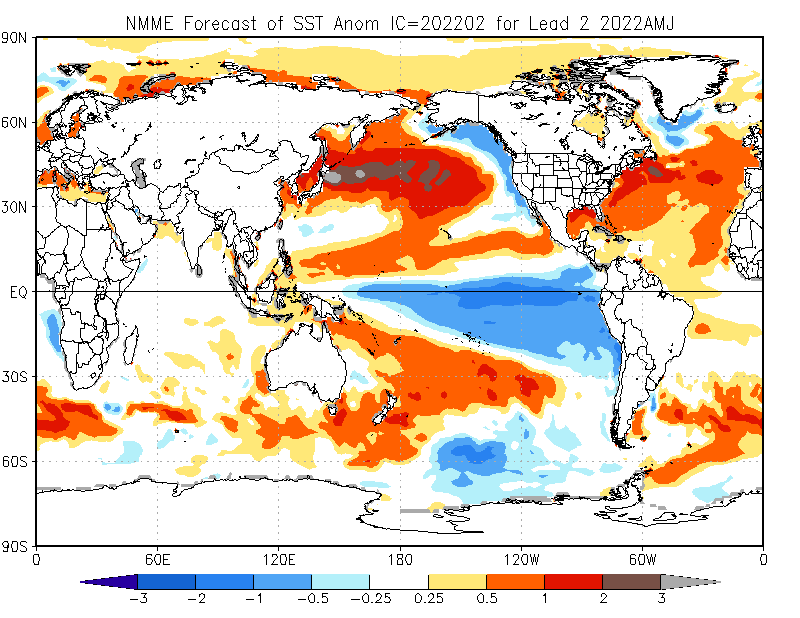 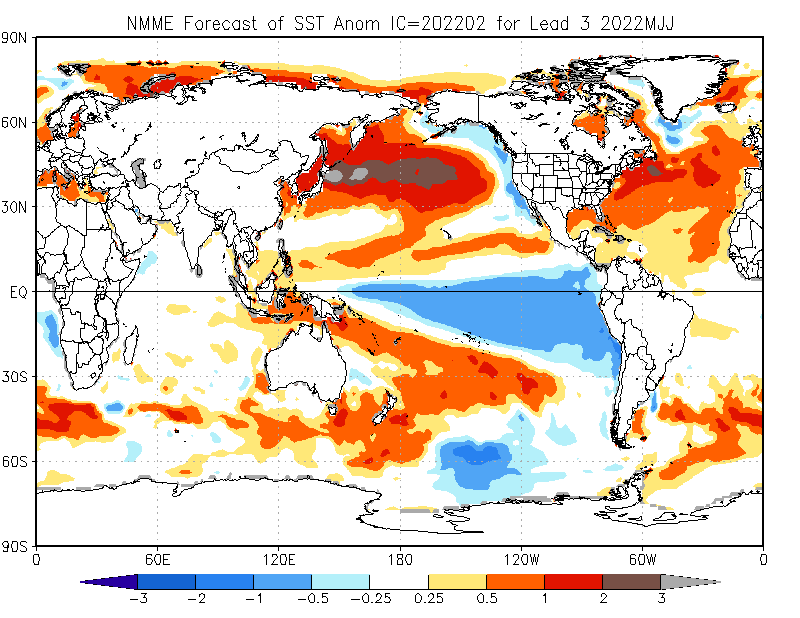 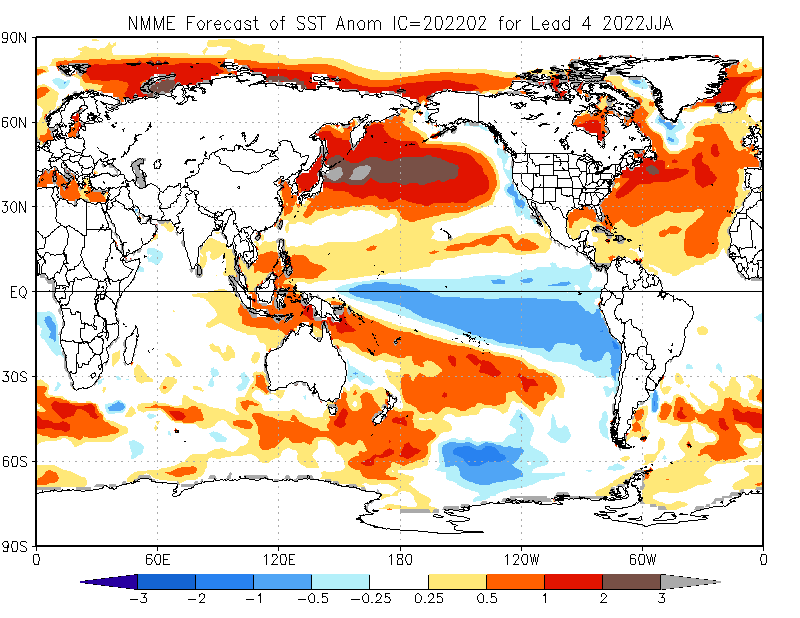 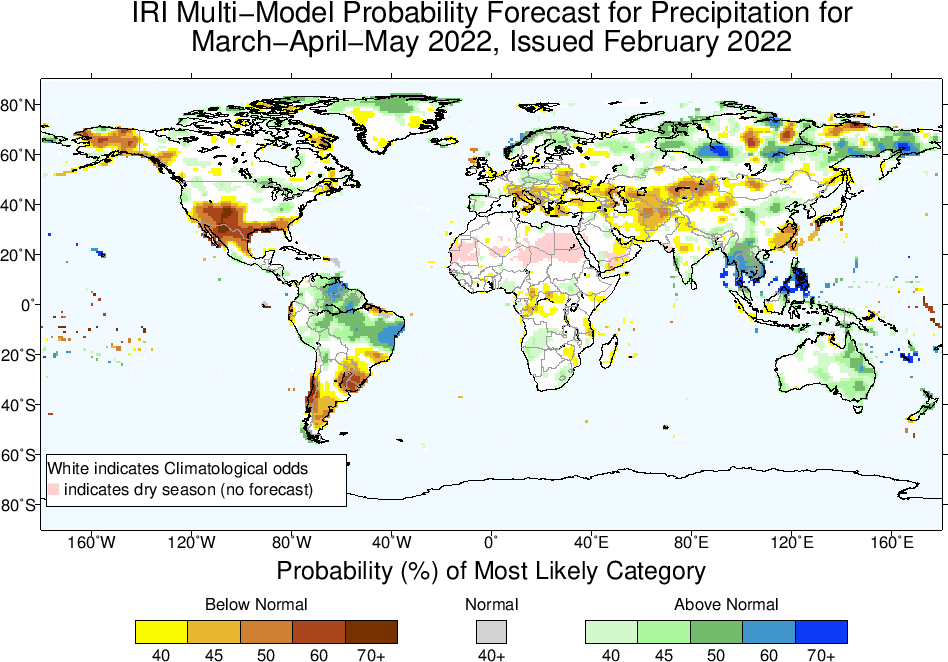 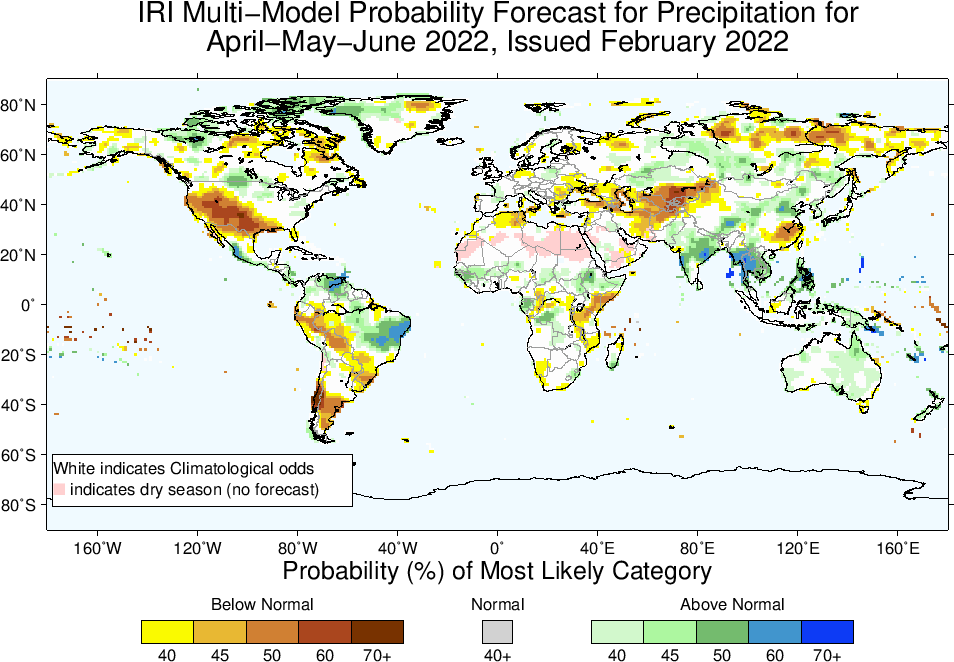 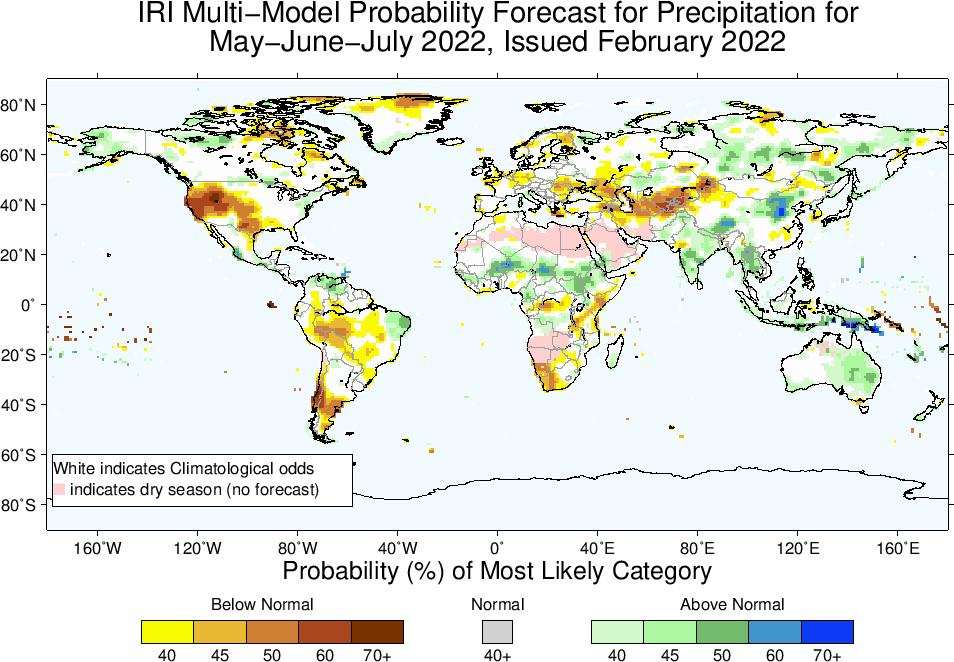 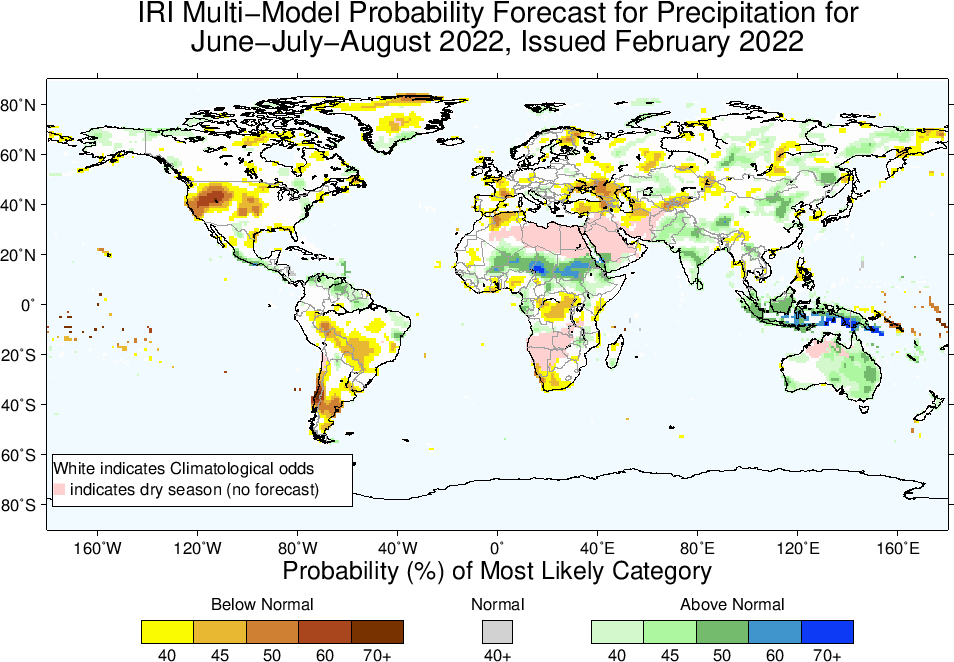 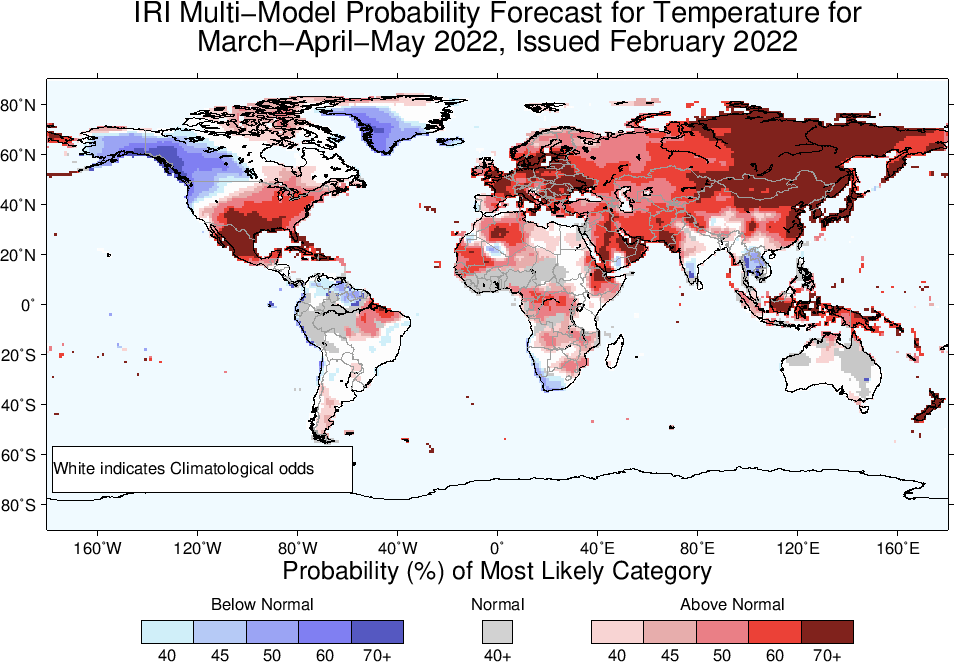 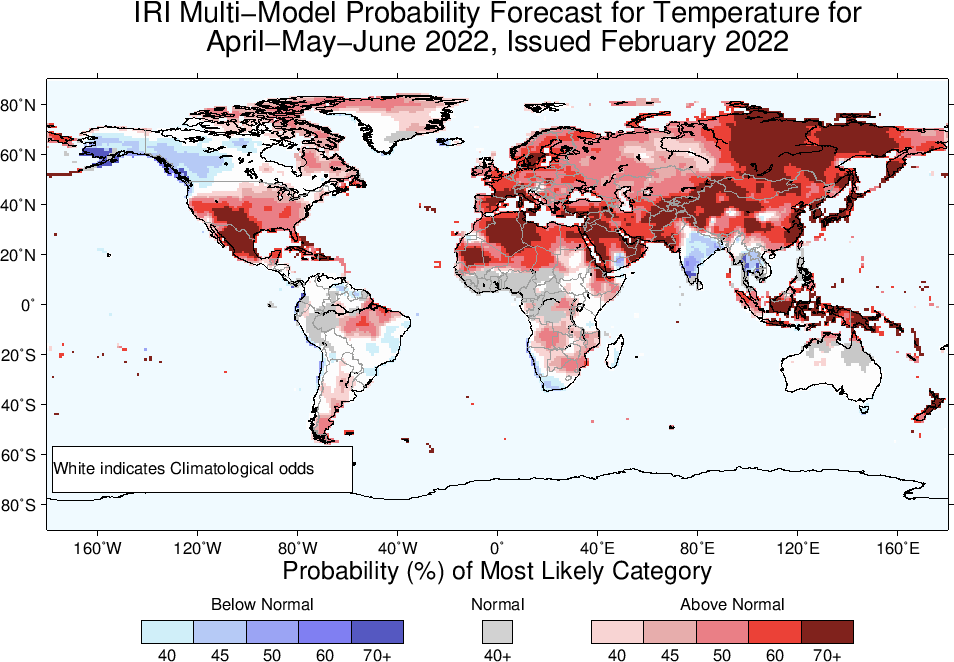 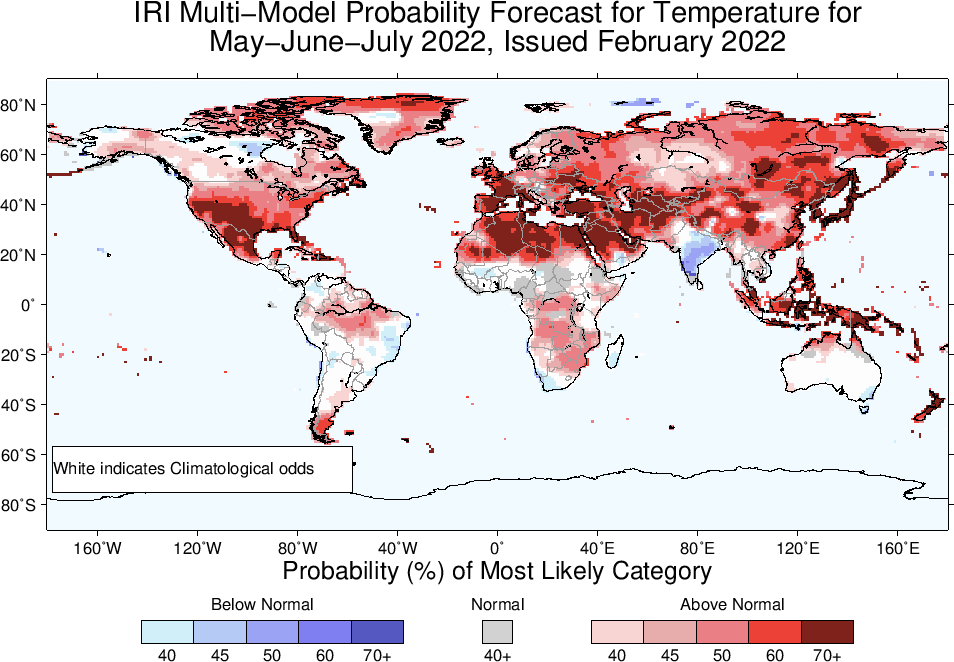 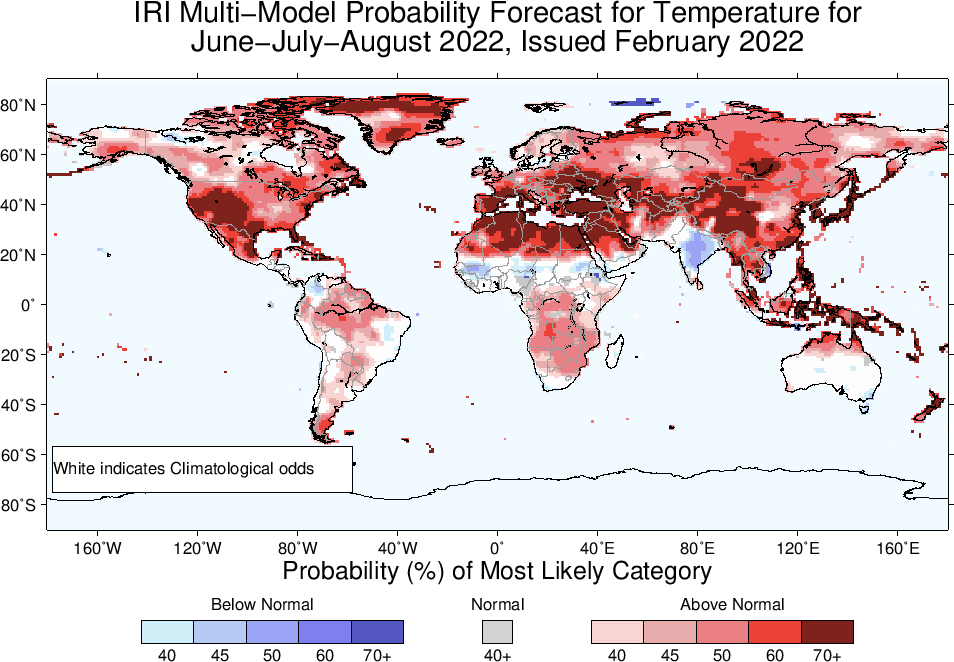